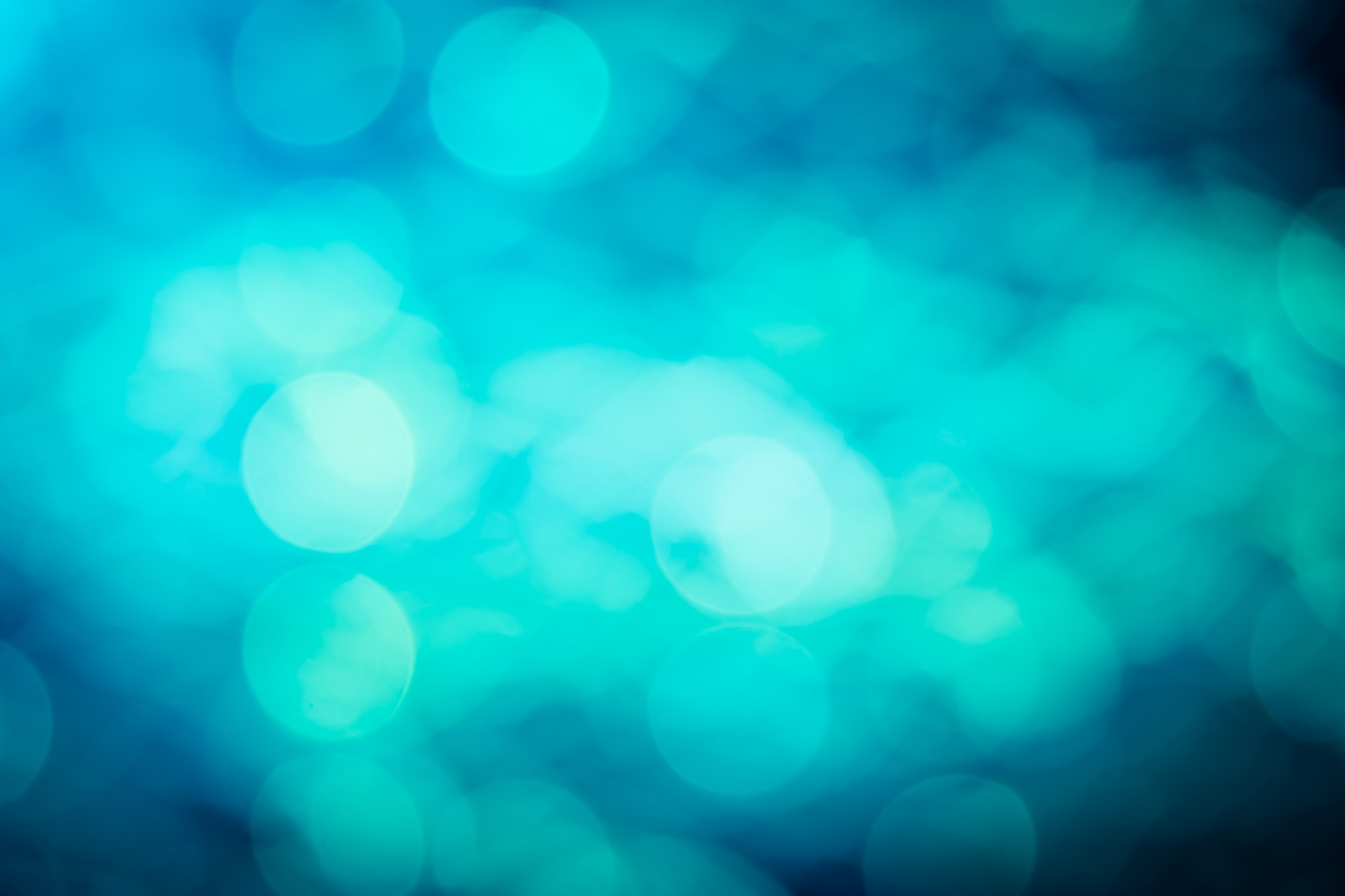 Things to
be Thankful
for Today
Cultivating 
Compassion
C
Understanding compassion:
The flows of compassion
Chapter 6
[Speaker Notes: Instructor Notes:
Chapter 6 in CMW plus an additional definition of compassion from Kelly McGonigal and additional information from Kristin Neff on the three components of self-compassion]
Today’s Agenda
Things to be Thankful  for Today
Mindful listening
Components of compassion
Flows of compassion
Self-compassion
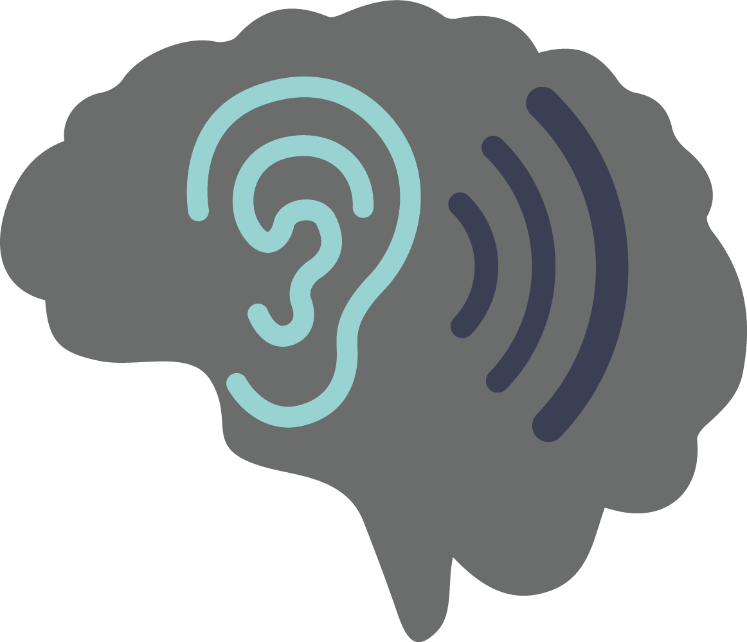 Mindful Listening
[Speaker Notes: Instructor notes:
Mindful listening….focusing on the sound of the mini cymbals until the sound is gone]
Components of Compassion  Kelly McGonigal
Awareness and recognition of suffering
Feelings of concern for, connection to the one who is suffering
Desire to relieve suffering
Belief that you can make a difference, even if small
Willingness to respond or take action
Warm glow/sense of satisfaction
[Speaker Notes: Instructor notes:
Not in CMW
Kelly McGonigal’s definition/explanation of compassion, a more detailed definition of compassion.

Awareness and recognition of suffering			(Cognitive)
Feelings of concern for, connection to the one who is suffering		(Affective)
Desire to relieve suffering				(Motivational)
Belief that you can make a difference, even ifsmall			(Cognitive)
Willingness to respond or take action			(Behavioral)
Warm glow/sense of satisfaction (this is critical for compassion to be sustainable)	(Affective)

Ask students to identify the cognitive, affective, motivational and behavioral aspects]
Flows of Compassion
Showing compassion for others

Receiving compassion from others

Showing compassion for oneself 
Self-Compassion

Observing compassion between others
[Speaker Notes: Instructor notes:
CMW only discusses the first 3 flows of compassion

Showing/Giving compassion for others
Being open and receptive to Receiving compassion from others
Showing/Giving compassion for ourselves/being open and receptive to receiving compassion from ourselves (self-compassion)
Observing and recognizing compassion flowing between others]
Flows of Compassion
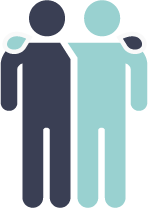 Showing compassion for others
[Speaker Notes: Instructor notes:
CMW only discusses the first 3 flows of compassion

Showing/Giving compassion for others
Being open and receptive to Receiving compassion from others
Showing/Giving compassion for ourselves/being open and receptive to receiving compassion from ourselves (self-compassion)
Observing and recognizing compassion flowing between others

Compassionate Flowing Out 
To try this exercise, sit somewhere quiet where you won’t be disturbed and begin to focus on your breathing. Think about a time when you felt very kind and caring towards a person or a beloved animal. 
Try not to choose a time when that person or animal was very distressed because then you are likely to focus on that distress instead of the kind, compassionate feelings for him or her. Next, focus on the desire to help the person or animal, and the feelings of kindness that will guide you to help. Remember that in this exercise it is your intentions that are important, not how the person or animal responds. 
Bring to mind a specific time when you felt compassionate towards him or her. Imagine yourself expanding, as if you are becoming calmer, wise, stronger, and more responsible, and able to help him or her. 
Pay attention to your body as you remember how it felt to be kind. Spend some time expanding with warmth in your body. Notice the genuine desire for this person to be free of suffering and to flourish. 
Spend a minute or two thinking about the tone of your voice and the kinds of things you said, or the kinds of things you did or wanted to do to help. 
Spend another minute or two on thinking about how good it felt to be kind to him or her. 
Finally, focus only on your desire to be helpful and kind: the sense of warmth, feelings of expansion, your kind tone of voice, the wisdom in your voice and your behavior. When you have finished this exercise, you may want to take some notes about how this felt for you. 
https://positivepsychologyprogram.com/compassion-focused-therapy-training-exercises-worksheets/]
Flows of Compassion
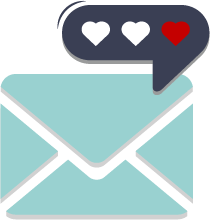 Receiving compassion from others
[Speaker Notes: Instructor notes:
CMW only discusses the first 3 flows of compassion

Showing/Giving compassion for others
Being open and receptive to Receiving compassion from others
Showing/Giving compassion for ourselves/being open and receptive to receiving compassion from ourselves (self-compassion)
Observing and recognizing compassion flowing between others]
Flows of Compassion
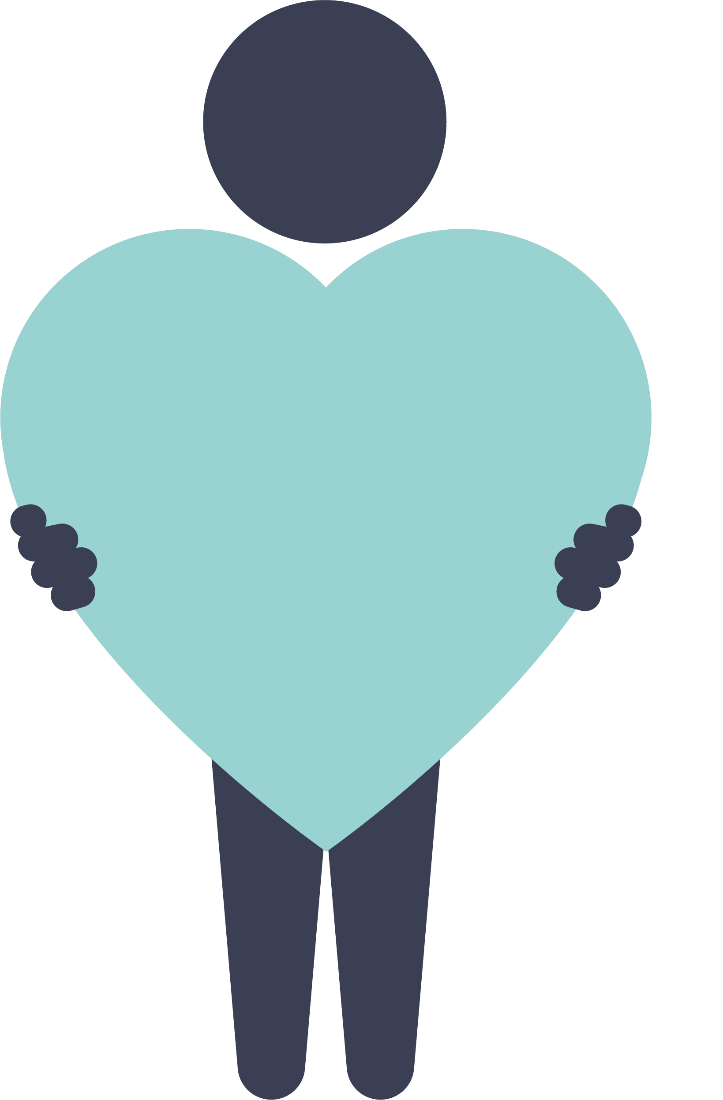 Showing compassion for oneself 
Self-Compassion
[Speaker Notes: Instructor notes:
CMW only discusses the first 3 flows of compassion

Showing/Giving compassion for others
Being open and receptive to Receiving compassion from others
Showing/Giving compassion for ourselves/being open and receptive to receiving compassion from ourselves (self-compassion)
Observing and recognizing compassion flowing between others]
Flows of Compassion
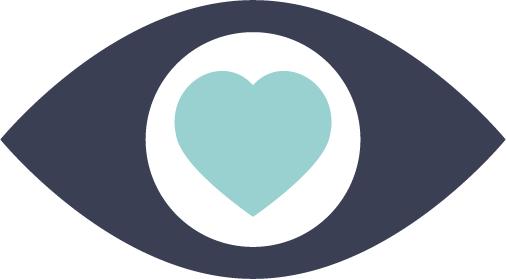 Observing compassion between others
[Speaker Notes: Instructor notes:
CMW only discusses the first 3 flows of compassion

Showing/Giving compassion for others
Being open and receptive to Receiving compassion from others
Showing/Giving compassion for ourselves/being open and receptive to receiving compassion from ourselves (self-compassion)
Observing and recognizing compassion flowing between others]
How would YOU treat a FRIEND?
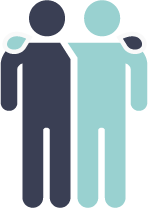 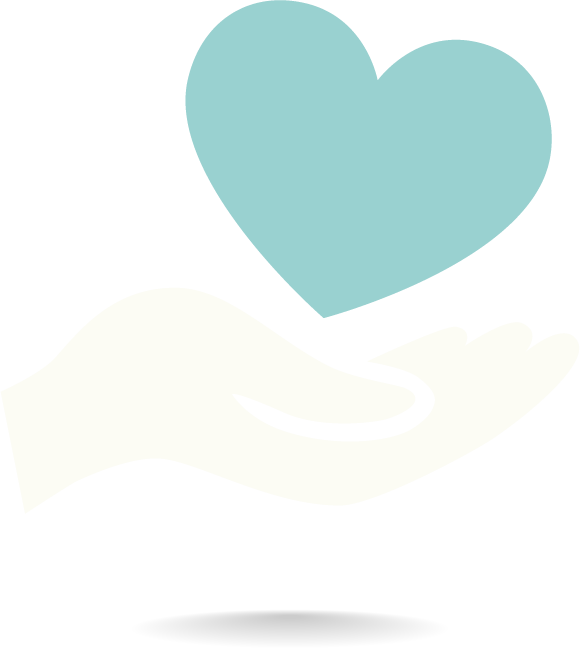 If your COMPASSION does not include YOURSELF it is incomplete.Jack Kornfield
3 Components of Self-Compassion
Self-kindness vs. Self-judgment

Common humanity vs. Isolation

Mindfulness vs. Over-identification
[Speaker Notes: Instructor notes:
Not in CMW
Kristin Neff’s 3 elements of self-compassion

Self-kindness vs. Self-judgment

Common humanity vs. Isolation

Mindfulness vs. Over-identification]
Self-Compassion
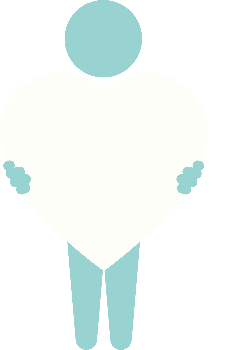 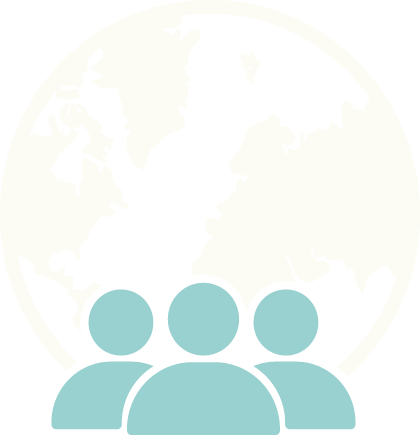 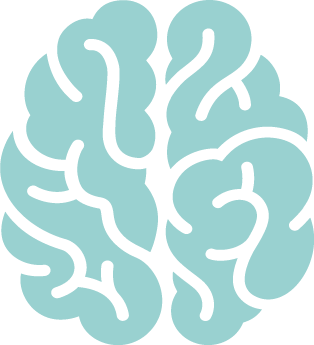 Common Humanity
Self-Kindness
Mindfulness
Show warmth and understanding to ourselves rather than being self-critical
Imperfection and struggles are part of the shared human experience 
We are not alone.
Observe our struggle, negative thoughts or emotions without self-judgment or overreaction
[Speaker Notes: Instructor notes:
Not in CMW
Kristin Neff’s 3 elements of self-compassion

Self-kindness vs. Self-judgment - Warm and understanding toward ourselves when we suffer, fail, or feel inadequate instead of ignoring our pain or beating ourselves up with self-criticism; 
Mistakes, imperfections are inevitable; If we fight against this reality, it leads to stress, frustration and self-criticism; If we accept this reality with sympathy and kindness, greater emotional equanimity can be achieved; Emotional equanimity = “state of psychological stability and composure which is undisturbed by experience or exposure to emotions, pain, or (equanimity is a concept discussed by many religions)

Common humanity vs. Isolation - Recognition that suffering and personal inadequacy is part of the shared experience…something we all go through rather than being something that happens to “me” alone

Mindfulness vs. Over-identification - Balanced approach to our negative emotions so that feelings are neither suppressed nor exaggerated
This equilibrated stance stems from relating personal experiences to those of others who are also suffering, thus putting our own situation into a larger perspective.
Also stems from the willingness to observe negative thoughts and emotions with openness and clarity, so they are held in mindful awareness.
Mindfulness is a non-judgmental, receptive mind state in which one observes thoughts & feelings as they are, without trying to suppress or deny them. 
We can’t ignore our pain and feel compassion for it at the same time. However, mindfulness also requires that we not be ‘over-identified’ with thoughts and feelings, so that we are caught up and swept away by negative reactivity.]
Learning Self-Compassion:Interview with Kristin Neff
[Speaker Notes: Instructor Notes:
Learning Self-Compassion: An Interview with Kristin Neff
https://youtu.be/s0cawZpopXU]
Cultivating Compassion
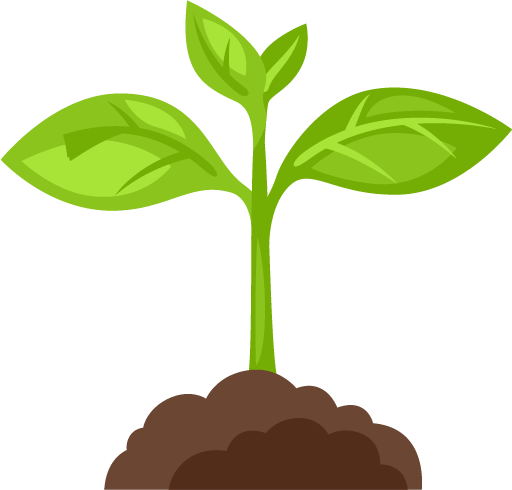 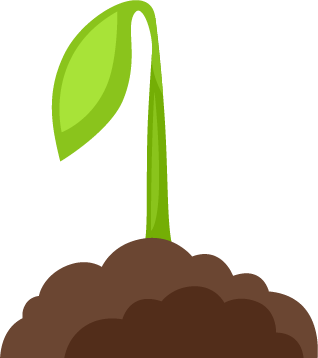 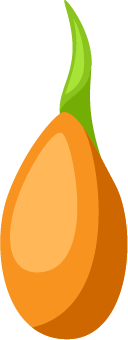 [Speaker Notes: Cultivating Compassion
Discuss the concept of cultivating your own compassion as you would cultivate/nurture a seed.]